永慶房屋
IT/IS未來投資策略
03/30/2011
1
[Speaker Notes: 這個 簡報示範 PowerPoint 的新功能，而且使用投影片放映來檢視的效果最佳。這些投影片是為了讓您瞭解，使用 PowerPoint 2010 可以讓您建立出多棒的簡報!

如需更多範例範本，請按一下 [檔案] 索引標籤，然後在 [新增] 索引標籤上按一下 [範例範本]。]
1
消費者愈來愈掌控看屋主導權
永慶房屋
2
消費者愈來愈掌控看屋主導權
永慶房屋調查，最近使用網路看屋服務的民眾約有6成，
不少民眾表示，想自己先搜尋好想要的物件後再找仲介帶看，
顯示消費者愈來愈掌控看屋主導權。

永慶房仲集團網路服務部協理高翠屏表示，
看好手機上網使用者數量大增、消費者想主動了解物件內容，
永慶房屋推出「手機宅速配」服務，結合網頁買賣屋、
租屋資料庫，只要可行動上網的手機皆可即時看屋。 

高翠屏說，一般民眾在上網找屋、仲介帶看後，
都想知道附近是否還有其他物件，但得仰賴仲介提供。
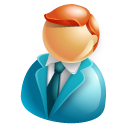 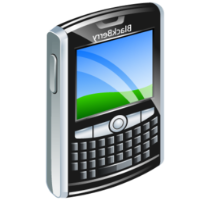 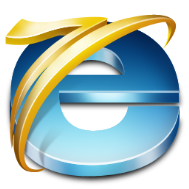 03/30/2011
3
2
4D技術融入看屋
永慶房屋
4
4D身歷其境
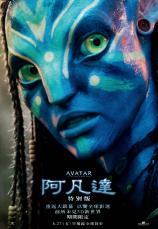 科技新趨勢 手機看屋夯 搶年輕市場
逛街吃飯尋物件 再找房仲帶看「超方便」

手機行動上網人數倍增、3D立體電影《阿凡達》大紅，不動產業者看好新科技產品發達，順勢推出手機看屋、4D身歷其境看屋等服務搶攻年輕市場。
據信義房屋統計去年全台20~30％手機用戶曾使用行動上網服務，專家分析，消費者已累積一定的科技能力，科技看屋是新趨勢，至少可增加2~3成新買方，「成為各家業者兵家必爭之地。」
03/30/2011
5